Objects in Java
Using Provided Types
Creating Our Own
Objects and Arrays
Review of Objects
Objects in Java
Instance Variables (aka Fields)
Constructors
Getters & Setters
Other instance methods
Class (static) variables and methods
Creating Our Own Data Types
Arrays
of objects, in objects, java.util.Arrays
Data Types
Primitive data types
int, double, boolean, char, …
Constructed data types
String, Scanner, Color, Button, TextField, …
each defined in a file with same name + .java
Constructed data types are for holding data
one object holds related pieces of data
e.g. all the characters of the String "Hello!"
Object Data
Each class has its own kind of data
Color has red, green, blue and alpha data
orange has 255 R, 127 G, and 0 B (and 255 A)
different Colors have different values
c1
c2
red
green
blue
alpha
red
green
blue
alpha
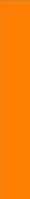 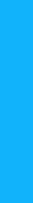 255
17
127
179
0
251
255
255
&
&
&
stevesCar:
disCar:
myCar:
Objects
Create objects using new command
Scanner kbd = new Scanner(System.in);
Color orange = new Color(255, 127, 0);
except Strings created by quoting text
String name = "Mark Young";
Variables refer to objects
two variables may refer to the same object
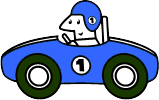 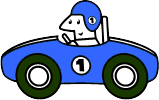 orange
yellow
&
&
Constructors
Purpose of constructor is to set data values
constructor call gives requested values
constructor fills in all values
using requested values when possible
Color orange = new Color(255, 127, 0);
Color yellow = new Color(255, 255, 0);
red
green
blue
alpha
red
green
blue
alpha
255
255
127
255
0
0
255
255
orange
&
Getters and Setters
Getter returns value of a field
orange.getRed()  255
orange.getBlue()  0
Setter changes value of field
orange.setGreen(175);
orange.setAlpha(127);
actually, Color objectsare immutable–can’t bechanged
but a setter would do this
Background text
red
green
blue
alpha
255
127
175
0
255
127
justiceColour
/
null
A variable may not point at any object
Colour justiceColour = null;
null means nothing; justice has no colour
If no object, asking for part makes no sense System.out.println(justiceColour.getRed());
program crashes with a NullPointerException
What’s the red value???
&
&
&
justiceColour
stevesCar:
disCar:
myCar:
/
Checking Equality
Compare variables using == (or !=)
(myCar == disCar) // it does (same Car)
(myCar == stevesCar) // it doesn’t (different Cars)
(justiceColour == null) // it does (both nothing)
Compare objects using .equals
(myCar.equals(stevesCar)) // it does (Cars look alike)
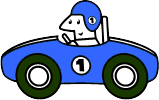 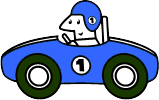 lightOrange
orange
&
&
Other Instance Methods
Whatever other methods make sense
brighter returns a brighter version of this colour
Color lightOrange = orange.brighter();
lightOrange is a brighter version of orange
red
green
blue
alpha
red
green
blue
alpha
255
255
181
127
0
0
255
255
Class Variables
Class (static) variables belong to class
each Color object has its own value of green
but BLACK is the same colour for everyone
access using class name
myRectangle.setColor(Color.BLACK);
doesn’t matter what colour it was before; black now
width
height
colour
5.4
1.5
web
&
Class Methods
Class (static) methods belong to class
convert web-color-code to Color object
Color web = Color.decode("#922222");
same colour for everyone
Class (static) methods don’t depend on any other colour
instance methods do
e.g. a brighter orange
red
green
blue
alpha
146
34
34
255
Meaning of static
“Same for every object of this data type”
decode("#000000")  black
decode is a static method
brighter()  a brighter version of some colour
brighter is not a static method
static methods called using class name
Color myShadeOfBlue = Color.decode("#1234FF");
non-static methods need a particular object
Color brighterBlue = myShadeOfBlue.brighter();
Our Own Data Types
We can make our own data types
and the objects to go with them
Rectangle myRectangle = new Rectangle(5.4, 1.5);
Student stu = new Student("Dent, Stu");
same way String, Scanner and Color were made
public class Rectangle { … }
public class Student { … }
public class ThingaMajig { … }
class defines how the objects work
NOTE: code for the program class is blue; code for the data type class is brown
Instance Variables
The pieces of information this object holds
Rectangle: width, height (and maybe colour)
Student: A-Number, name, grade or grades
ThingaMajig: whoozle, mcguffin, snikdoodle
Regular variable declarations, except
not declared inside any method
declared private (OR public final)
private double width;
private double height;
private Color colour;
Why private or final?
Values need to be protected from others
bad/stupid/naive actors can break your code
make things happen that shouldn’t
can lead to exploits that endanger privacy (or lives)
private means can only be changed in this class
by the methods defined in this class
.: others can’t change it
final means can never be changed
value must be set by constructor
.: others can’t change it
Constructors
Constructor has same name as class
has no return type (not even void)
purpose: to give each instance variable a value
normally using the requested values
public Rectangle(double w, double h, Color c) {
    width = w;
    height = h;
    colour = c;
}
Check Requested Values
Client may request inappropriate values
negative width or height makes no sense
don’t use inappropriate values
throw an IllegalArgumentException instead
public Rectangle(double w, double h, Color c) {
    if (w <= 0) {
        throw new IllegalArgumentException("width: " + w);
    } else {
        width = w;
    }
    …
}
NOTE: program will crash unless it catches the exception (more later)
Multiple Constructors
Need different parameter lists (types)
so Java can tell which constructor to call
different number of parameters is OK
public Rectangle(double w, double h) { … }
public Rectangle() { … }
must be different types–not just different names
public Rectangle(double h, double w) { … }
conflicts with Rectangle(double, double) above
is new Rectangle(100.0, 2.0) 100 wide or 100 tall?
Multiple Constructors
Do the work in one place
usually the constructor with the most arguments
other constructors call this primary constructor
use this(…)
public Rectangle(double w, double h) {
    this(w, h, Color.BLACK);	// default colour black
}
public Rectangle() {
    this(1.0, 1.0);			// default size 1.0x1.0
}
this
&
Getters
Normally just return the field value
getter named get + field name (capitalized)
public double getWidth() {
    return width;
}
public double getHeight() {
    return height;
}
public double getColour() {
    return colour;
}
width
height
colour
5.4
1.5
NOTE: if field is an array, you need to copy it (more later)
Setters
Request to change the field value
usually make the change
but don’t use inappropriate values!
throw an IllegalArgumentException instead
public void setWidth(double w) {
    if (w <= 0) {
        throw new IllegalArgumentException("width: " + w);
    } else {
        width = w;
    }
}
NOTE: program will crash unless it catches the exception (more later)
Setters (Alternative)
Don’t use inappropriate values
but return true if changed; false if not
public boolean setWidth(double w) {
    if (w <= 0) {
        return false;
    } else {
        width = w;
        return true;
    }
}
NOTE: important thing is to let caller know change didn’t happen
Other Instance Methods
Can add other helpful methods
methods to get area/perimeter
public double getArea() {
    return height * width;
}
public double getPerimeter() {
    return 2 * (height + width);
}
instance methods use instance variables
do not create new fields!
Other Instance Methods
Can return any kind of value
public boolean isSquare() {
    return height == width;
}
Can modify the object
public void expand(double factor) {
    height *= factor;
    width *= factor;
}
The toString Method
Special method to help print objects
says what should be printed
@Override
public String toString() {
    return width + "x" + height + " Rectangle";
}
toString does not print anything!
client needs to use print/println
System.out.println(myRectangle.toString());
NOTE: we will explain the @Override in a couple of weeks
myRectangle
&
toString Called Automatically
Usually don’t even need to call toString
System.out.println(myRectangle);
println calls toString
something it does to be nicer
toString builds the String "5.4x1.5 Rectangle"
println prints that String
width
height
colour
5.4
1.5
5.4x1.5 Rectangle
Class (Static) Methods
Methods that don’t use instance variables
called using class
Rectangle mySquare = Rectangle.makeSquare(5.0, red);
declare method static
public static Rectangle makeSquare(double s, Color c) {
    return new Rectangle(s, s);
}
for when result doesn’t depend on any object
if (Student.isValidGrade(g)) {  // same for any Student
    myStudent.setGrade(g);        // so good for my Student
}
Class (Static) Variables
Variables shared by all objects in class
public static final int MAX_GRADE = 100;
private static int numStudents = 0;
maximum grade allowed; number of students
same for every Student
declared static
should be private or public final
needs to be given a value in the declaration
may have getters and/or setters
they’d be static, too!
Class vs. Instance
Static method cannot use instance variables
same for every object
cannot depend on any object’s fields
Instance method can use static variables
e.g. update count of Students in constructor
public Student(String name) {
    // increase count of students and assign A-number based on count
    ++numStudents;
    A_NUMBER = String.format("A%08d", numStudents);
    …
}
Private Methods
Can declare methods private
means can only be called from in this class
from other public or private methods
can be instance or class (static) methods
Part of the implementation details
unimportant to client
can be added/changed/removed at any time
public methods should stay available once released (deprecate a public method instead of deleting it)
NOTE: if a method is deprecated, use the suggested replacement method instead
Arrays of Objects
Array elements are variables
arr[i] is a variable  can give it a value
Base type of array can be a class
Student[] myClass = new Student[65];
Rectangle[] theBoxes = new Rectangle[10];
elements of these arrays are variables
variables refer to objects
objects need to be created using new
new Student(…), new Rectangle(…)
Creating Ten Rectangles
Code to create Rectangles from user input
loop thru array; read dimensions
for (int i = 0; i < theBoxes.length; ++i) {
    System.out.print("Enter width and height: ");
    w = kbd.nextInt();
    h = kbd.nextInt();
    kbd.nextLine();
    theBoxes[i] = new Rectangle(w, h);
}
theBoxes
&
Using Array-Based Objects
Elements of array refer to object
theBoxes refers to a Rectangle[]
theBoxes[i] refers to a Rectangle
theBoxes[i].getWidth()  that Rectangle’s width
10
&
&
&
&
&
&
&
&
&
&
width
height
colour
5.4
1.5
5.4
Arrays in Objects
Instance or class variable can be an array
Student can have array for assignment grades
… and another for lab grades, and …
Declared private (as usual)
private int[] assignmentGrades;
instance variable set by constructor, as usual
assignmentGrades = new int[NUM_ASGN];
Getters and Setters
Can have getters and setters for elements
public int getGrade(int asgnNo) {
    return assignmentGrades[asgnNo – 1];
}
public boolean setGrade(int asgnNo, int grade) {
    if (Student.isValidGrade(grade)) {
        assignmentGrade[asgnNo – 1] = grade;
        return true;
    }
    return false;
}
NOTE: should check asgnNo as well, to see if it’s a valid assignment number!
Getters and Setters
Can have getters and setters for whole array
usually make copies (to protect the elements)
public int[] getAllGrades() {
    return Arrays.copyOf(assignmentGrades, NUM_ASGN);
}
public boolean setAllGrades(int[] grades) {
    if (areValidGrades(grades)) {
        assignmentGrades = Arrays.copyOf(grades, NUM_ASGN);
        return true;
    }
    return false;
}
NOTE: if you don’t make copies, client program can change assignment grades!
The Arrays Class
Not a program; not a data type
a collection of useful methods for arrays
copyOf makes a copy
sort sorts (orders elements smallest to largest)
shuffle shuffles (re-arranges elements at random)
toString makes a useful String
arrays don’t have their own toString method 
technically, arrays are not objects
but mostly, they are objects
Review CSCI 1226
If you’re having trouble with any of these concepts, then review the CSCI 1226 slides
they are still available at https://cs.smu.ca/~myoung/csci1226
You need to know this stuff!
going to be learning newer, more challenging things this term–not a lot of time for struggling with old material
Questions?